What's Wrong?
CW:   
    Warm Up: 
  1)Pictures
  2) Sponge Bob
3) Safety Assessment
HW:   
Begin assessment
LT: I will apply all the lab safety knowledge I have gained. This means I will express my safety knowledge in written form.
What’s wrong? Identify 9 different safety concerns shown in the picture below.
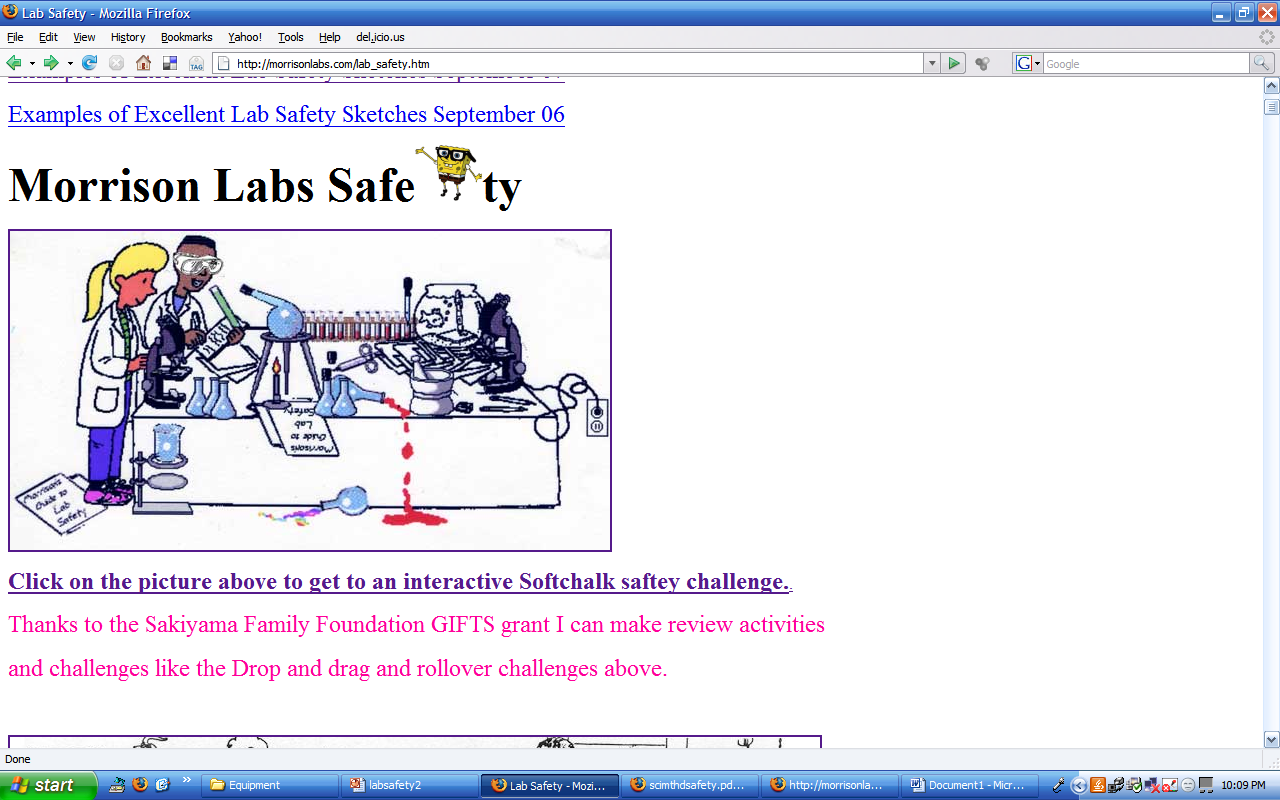 Image: http://morrisonlabs.com/lab_safety.htm
Always wear safety goggles during a lab.
Don’t smell directly from a container - WAFT.
Don’t heat closed containers.
Keep your lab area neat and clean.
Don’t place lab materials near the edge of the table.
Keep papers and other flammable objects away from flames.
Unplug equipment when not in use.
Don’t leave materials laying on the floor.
Clean up spills immediately
The answers are …
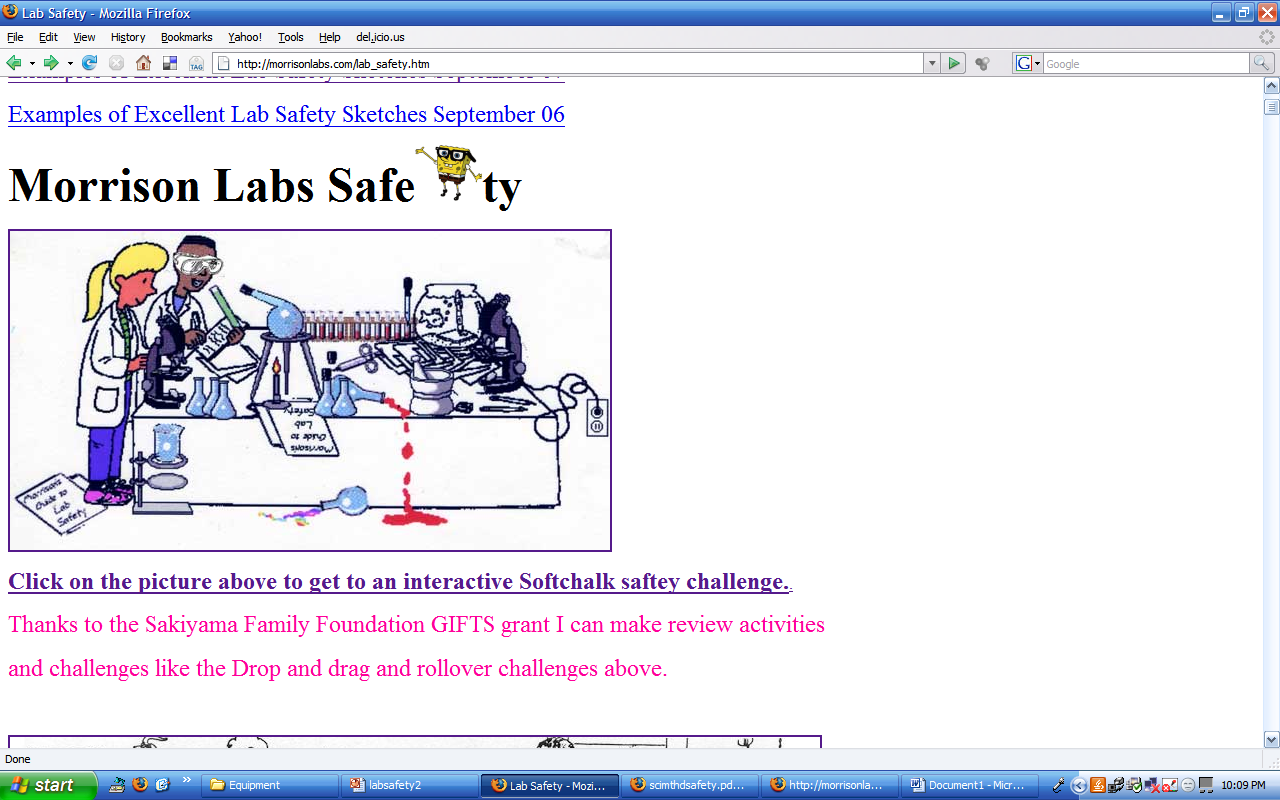 Image: http://morrisonlabs.com/lab_safety.htm
Lab Safety Assessment
Justify (Explain using details) why lab safety is important. Provide a minimum of 3 to 4 examples to explain why it is important.
Organizing your thinking….Why is lab safety so important?
Thesis sentence ( restate question)…..
Detail One:  
Detail Two:
Detail Three:
Conclusion … Sum up